THE SCIENCE AND STIGMA OF
ADDICTION
James B. Shuler, DO, MS, FACOEP, FAWM, FASAM
shulers@aol.com, 970-217-3882
Introduction
Dr. Jim Shuler is dual board-certified in Addiction and Emergency Medicine and has a fellowship in Wilderness Medicine
Medical Director of multiple in and outpatient SUD treatment facilities
Owner of SUD Consultants, LLC providing Medical Director, Speaking and expert witness services
No financial disclosures
2
STIGMA
Webster-A set of negative and unfair beliefs that a society or group of people have about something. A mark of shame or discredit
Substituting one drug for another
SUD=Moral Failing
Lack of knowledge
3
Don’t forget genetics!
4
STIGMA
Experience of being “deeply discredited” because of one’s “undesired differentness”
Substance use disorder is the most stigmatized physical or behavioral condition in the world.
Media rarely portray people in treatment/recovery
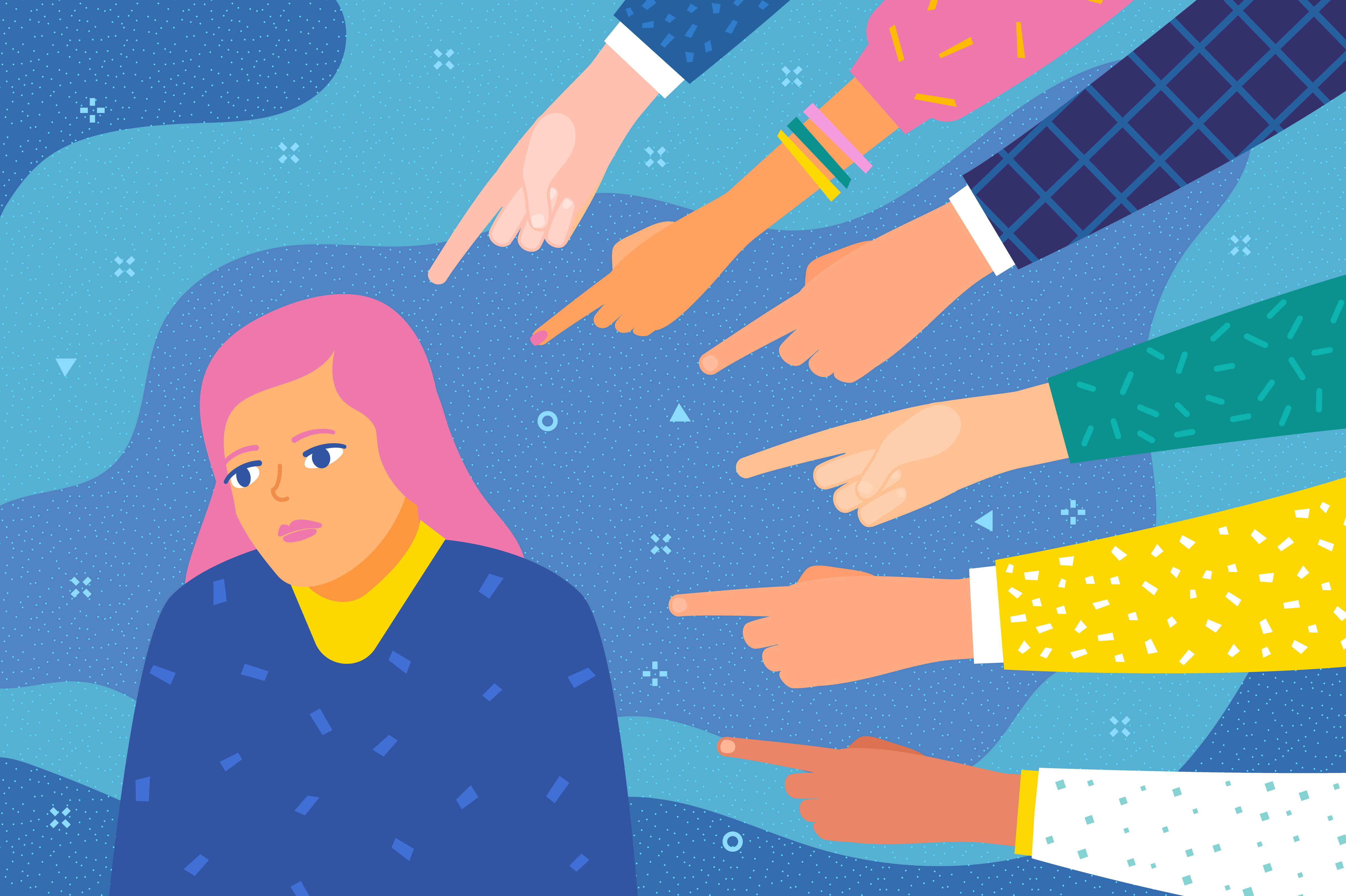 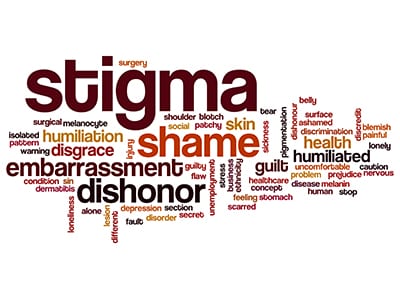 5
Yang, et al, 2017
HOW MUCH STIGMA?
80% of people on methadone reported stigma in one study
60% say it affects their daily life
50% feel ashamed to be on MMT
30% agree that stigma has affected their treatment
Family/friends>health care workers (30% apiece)
6
Earnshaw, Et al, 2013; Woo & Balerao, 2017
HOW MUCH STIGMA?
89% thought the public held negative stereotypes of MMT
78% thought the public preferred abstinence-based over MMT
50% held the same negative stereotypes of themselves
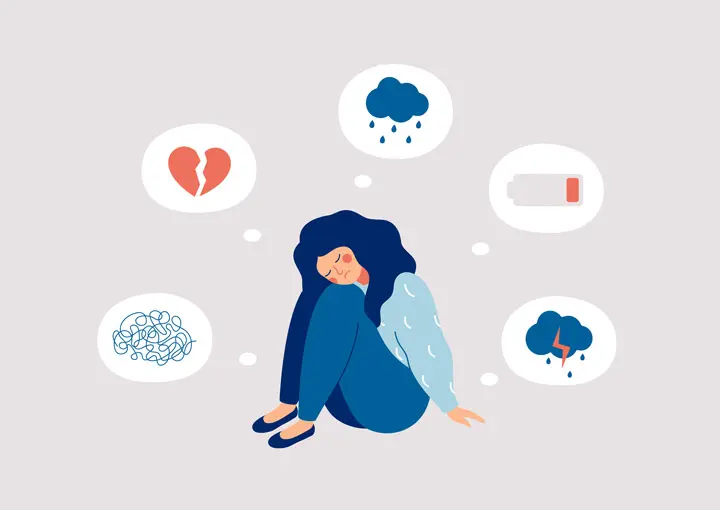 7
Earnshaw, Et al, 2013; Woo & Balerao, 2017
Family members/friends
Where does it come from?
Healthcare providers
Coworkers/employers
Counselors
Recovery organizations particularly 12-Step Groups, Sponsors
Treatment organizations
Criminal Justice organizations
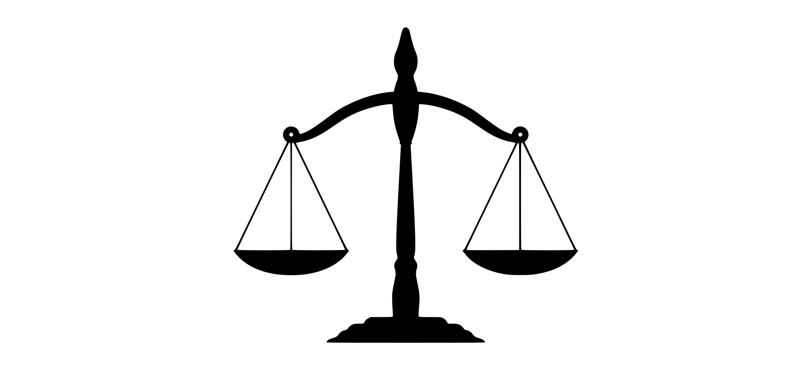 8
WHAT IS THE RESULT?
Less likely to benefit from treatment
Less likely to benefit from punishment
Long delays in seeking treatment
Prevents access to treatment 
Patient may forgo naloxone, buprenorphine, methadone
Shames people in treatment, causing them to minimize involvement, hide activities, or discontinue treatment
Causes people to leave adjunct services like syringe access
9
Jones & McCance-Katz, 2019; Blanco, et al, 2013; Woo & Balerao, 2017
WHAT IS THE RESULT?
Judgment in other medical settings
Low self-esteem
Friend/family relationships, dating
Employment
Referrals to treatment unlikely
PCPs also less likely to refer for appropriate physical health services NOT RELATED to SUD (preventative care, hepatitis treatment, transplant)
Many organizations unwilling to offer treatment ESPECIALLY in facilities that offer “safety net” care; very little treatment in jails/prisons
Payment for treatment is inadequate
Family/friends may urge abstinence-based treatment
10
Woo & Balerao, 2017; Kennedy-Hendricks, et al, 2017; Wang, et al, 2002; Corrigan & Kleinlein, 2005; Cummings, et al, 2013
WHAT IS THE RESULT?
Reduced access to services (housing, jobs) while on MAT 
People may avoid talking about treatment, minimize dose, accessing services
Leads people to cease treatment as soon as possible
Particularly acute among already marginalized groups, like children/adolescents, pregnant women
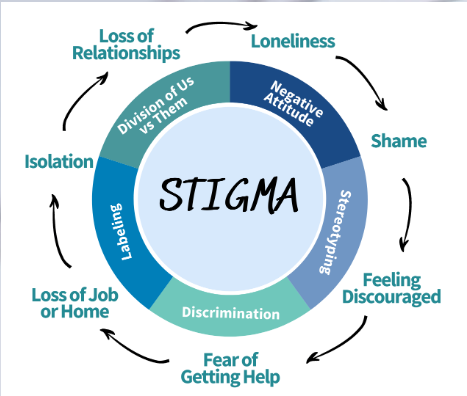 11
NO PROBLEMS IN 12-STEP MEETINGS, RIGHT?
Conflicting messages!
“The only requirement for membership is a desire to stop using.”
1996 pamphlet: NA has the right to limit such members’ participation in meetings
No sharing
No service positions
No sponsoring
In practice, these are rarely enforced, but sharing about MAT and using MAT are still highly discouraged
12
WAYS TO REDUCE STIGMA
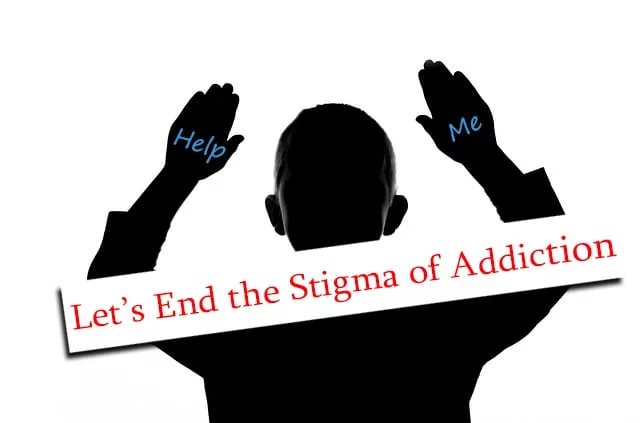 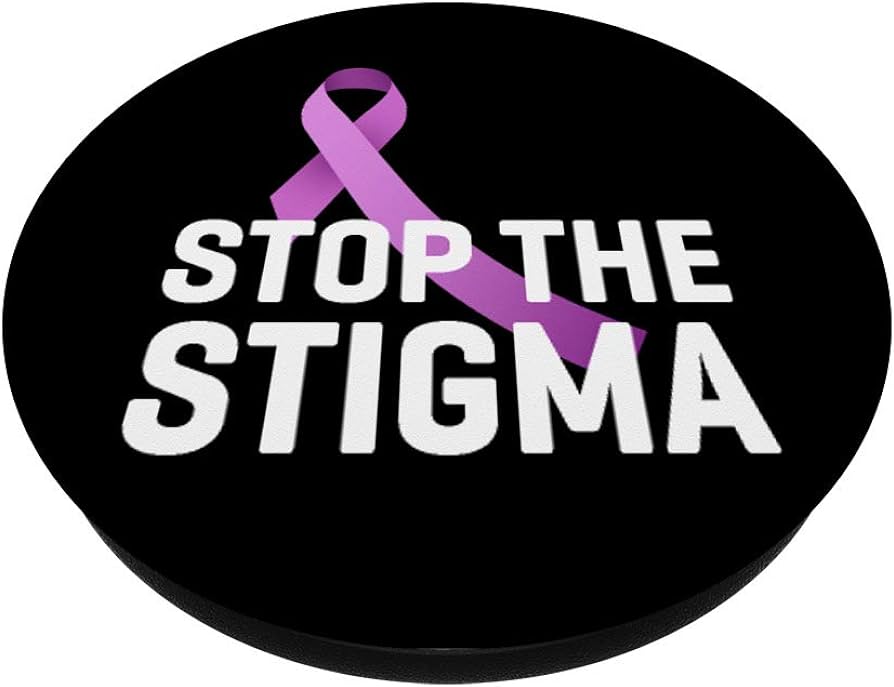 Methods and Targets
Legislators
Housing Providers
Employers
Legal
Policy/Advocacy
Professional Education
Criminal Justice
Health Care Providers
13
MEDICINE TODAY
other medicine today
Addiction medicine today
14
IN SHORT
The brain is a 3-part (triune) system that is essentially a hard-wired “computer” that runs software and is “programmable”
Addiction is a “software/malware” program running on perfectly operating hardware
It is a neurobiologically based illness that expresses itself through thoughts and behavior
It is a maladaptive learned response “programmed” by the “survival” center of the brain
First, a definition…
Early, PH, Recovery Mind Training, 2017
15
Definition: From the American Society of Addiction Medicine (asam) (April 2012, the “short” definition)
Addiction is a primary, chronic disease of brain reward, motivation, memory and related circuitry. Dysfunction in these circuits leads to characteristic biological, psychological, social and spiritual manifestations. This is reflected in an individual pathologically pursuing reward and/or relief by substance use and other behaviors.
Addiction is characterized by inability to consistently abstain, impairment in behavioral control, craving, diminished recognition of significant problems with one’s behaviors and interpersonal relationships, and a dysfunctional emotional response. Like other chronic diseases, addiction often involves cycles of relapse and remission. Without treatment or engagement in recovery activities, addiction is progressive and can result in disability or premature death.
16
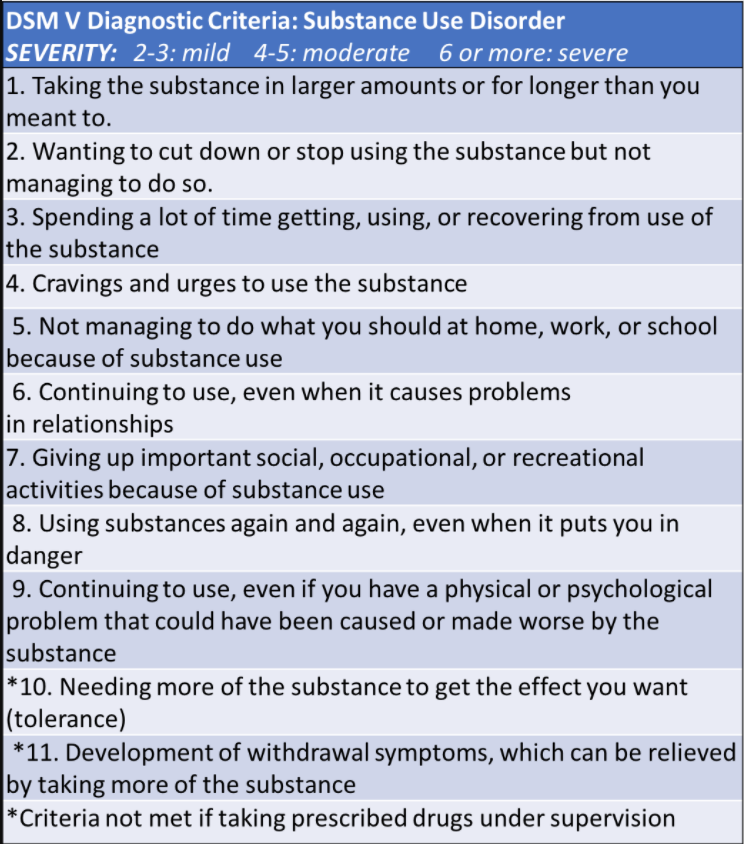 CRITERIA FOR ADDICTION
How many are present for you?
National Center for Excellence, 2021
17
THE BRAIN
Neocortex: The rational or thinking brain
Limbic Area: The emotional or feeling brain
Reptilian Complex: The instinctual or reptilian brain
18
HOW DID IT ALL BEGIN?
Worms are pretty basic, but we’re related!
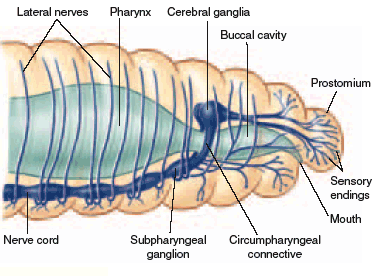 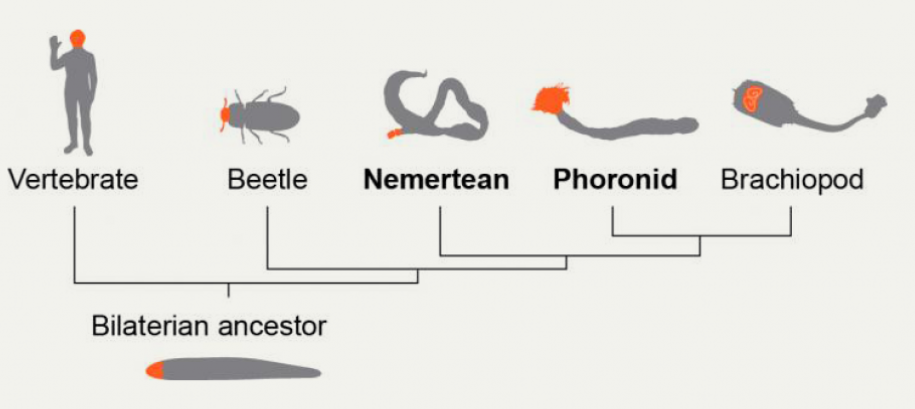 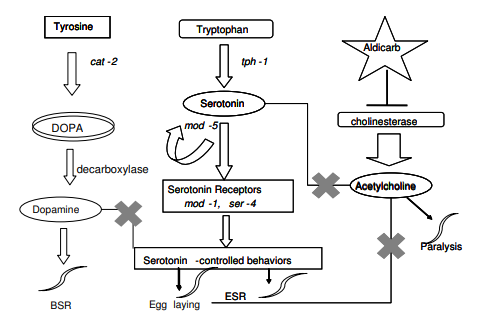 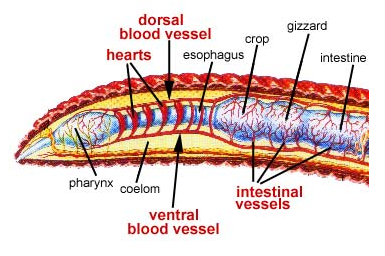 19
BASIC BRAIN WIRING
Bottom-up processing
Older parts of the brain are fast and newer are slower
It’s a POOR design
20
DOPAMINE “REWARD” CENTERI CALL IT “The survival center”
Also known as the “Incentive Salience” center and drives all the instincts of life-forms with a brain:
Maintaining hydration
Ensuring adequate food/nutrition
Maintain shelter from cold/heat
Ensure safety/preserve life of self/family/tribe
Engaging in sexual reproduction
Nurture/protect young
Early, PH, Recovery Mind Training, 2017
21
How it’s wired
respiratory
Dopamine with “learning”
Dopamine
22
YOU HAVE TO “LIKE” IT!(Sort of…)
23
“LIKING” SOMETHING IS A LITTLE COMPLEX
24
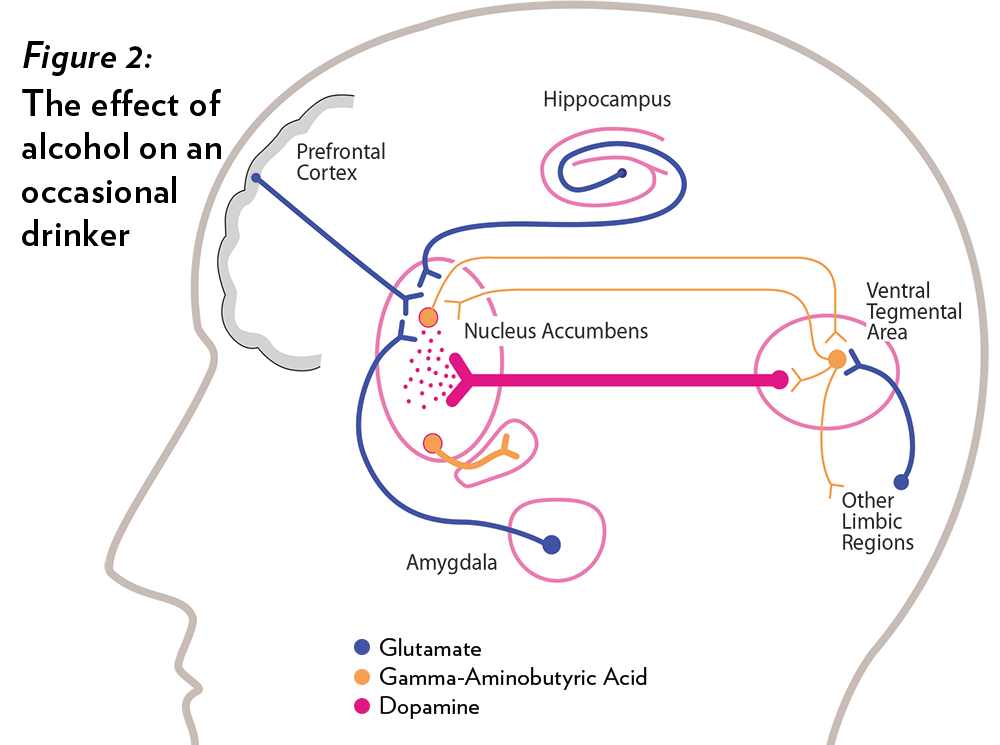 HOW DO YOU PUT THE BRAKES ON?
It’s a complex interplay of multiple neurotransmitters in multiple areas in the brain
Currently there is a great deal of research on medications to help “normalize” these pathways
25
HERE’S WHAT IT LOOKS LIKE FOR FOOD
“Broken” Feedback Loops in Addiction
X
Delicate balance between many brain and body mechanisms or “Feedback Circuits”
X
Higgs, et al, 2017
26
IMAGING TELLS THE DRAMATIC STORY
27
28
PUTTING IT TOGETHER
Very complex and lots of “targets” to go after medically. BUT that will have an effect on other things, so the balance is difficult
Koob & Volkow, 2009
29
THE LEVEL OF DOPAMINE IS CRUCIAL
30
SCOPE OF THE PROBLEMSAMHSA“SELF-REPORT” CROSS-SECTIONAL STUDY
SAMHSA, 2021
31
THE PROCESS OF ADDICTION
The simple story
What’s really involved
32
Kreek, et al, 2002;
THE “ATACK” OF ADDICTIONWhat it looks like
FOUR PARTS
Initial “hijack” of instincts
Pleasure/euphoria replaced with insatiable hunger to repeat
“Normal” rewards fade in importance (survival order)
Early, PH, Recovery Mind Training, 2017
33
MOTIVATION REDIRECTION
It redirects “motivation” circuits to ensure its own survival
Attention/focus circuits turned toward seeking/using (seen as critical to survival)
“Learning” behaviors around seeking/using are enhanced
Early, PH, Recovery Mind Training, 2017
34
ESTABLISHMENT OF STEREOTYPICAL RESPONSES
Ensures continued use
Most of this learning is at a subconscious level
All other learning priorities are relegated to a lower priority!
Early, PH, Recovery Mind Training, 2017
35
REARRANGEMENT OF REALITY
An attempt to prevent detection
The victim’s own reality changes like a computer virus running in “stealth” mode
“Justifications” for not stopping/continuance that seem “unreal” to the unaffected person/others
Early, PH, Recovery Mind Training, 2017
36
MORE ADDICT BRAIN “DIRTY TRICKS”
Urgency and Impulsiveness
Just like hunger or other drives
Relapse is inevitable
Use patterns become hardwired subconsciously
You get the opposite of what you want
It stops “working”
37
Early, PH, Recovery Mind Training, 2017
MORE ADDICT BRAIN “DIRTY TRICKS”
Loss of Self
We give up and accept we ARE our addiction
Shameful, not Sick
Our own self-judgement feeds the illness
Loss of Values
Values transgression feeds shame
Going Silent
Disease progresses without use, “fooling” the individual into thinking they’ve recovered
Early, PH, Recovery Mind Training, 2017
38
**SUMMARY**“A MALADAPTIVE LEARNED RESPONSE”
A primitive drive to consume chemicals or behaviors combined with learning, brain adjustment, reality distortion
It is a newly engineered artificial instinct
It hijacks primitive control centers, shifts motivation and sets-up its own learning
It operates in “stealth mode” like a computer virus bent on its own survival
39
FOR NEXT TIME
A deeper dive on addiction medicine
How each drug causes addiction
More specific neurobiology
What we can do about it
40
THANK YOU
James B. Shuler, DO, MS, FACOEP, FAWM, FASAM​
970-217-3882
shulers@aol.com
41